Maths PowerPoint
WB 22.2.21
Wednesday
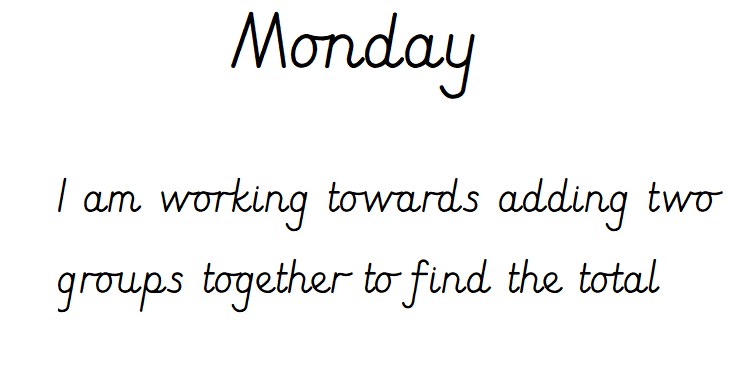 White rose starter
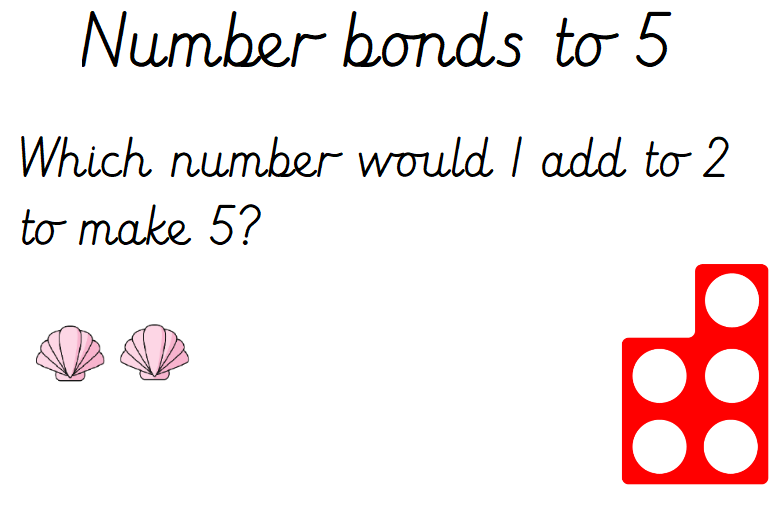 Starter
https://www.bbc.co.uk/teach/supermovers/ks1-maths-the-10-times-table-with-webster-the-spider/zm32cqt
Can you count in steps of ten ?
Main Input
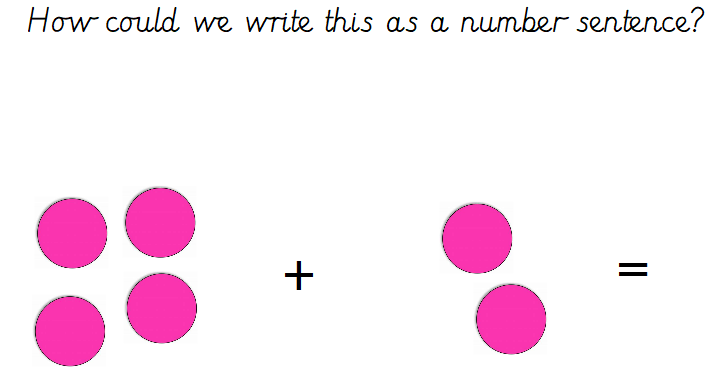 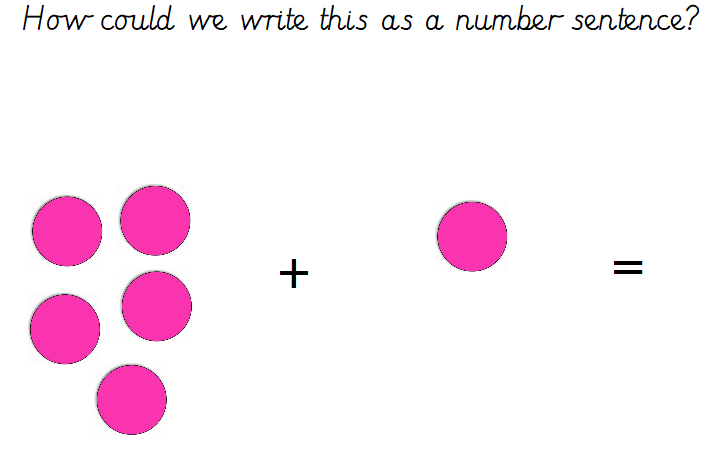 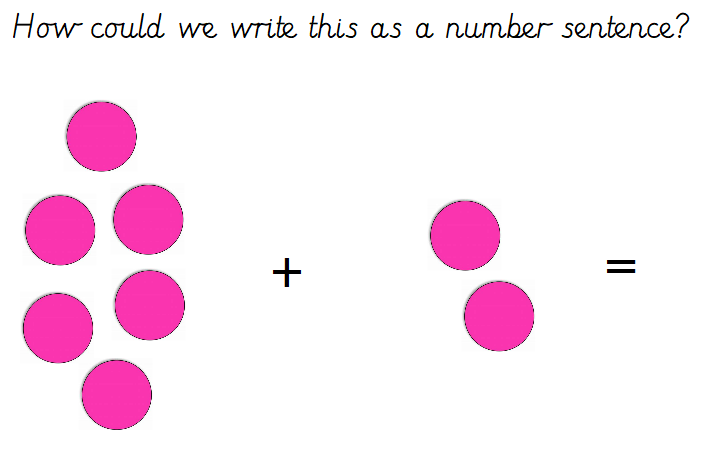 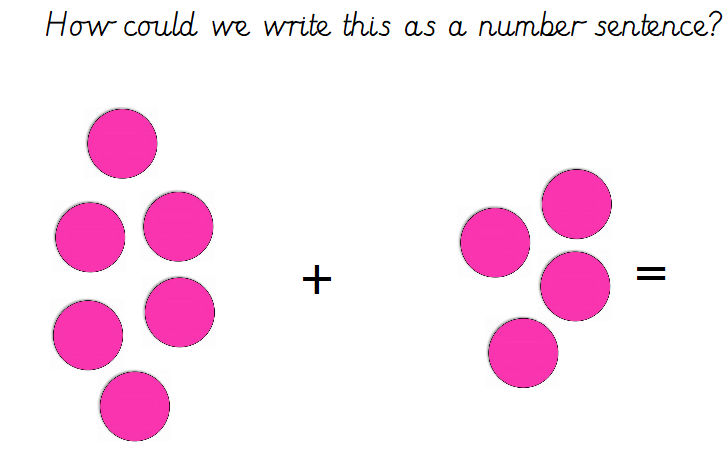 Main Activity
Work through these number sentences and find the total using resources from around your house. 

3 + 4 = 
5 + 1 = 
4 + 4 = 
6 + 3 = 
7 + 3 = 
8 + 3 = 
9 + 4 = 
10 + 2 =
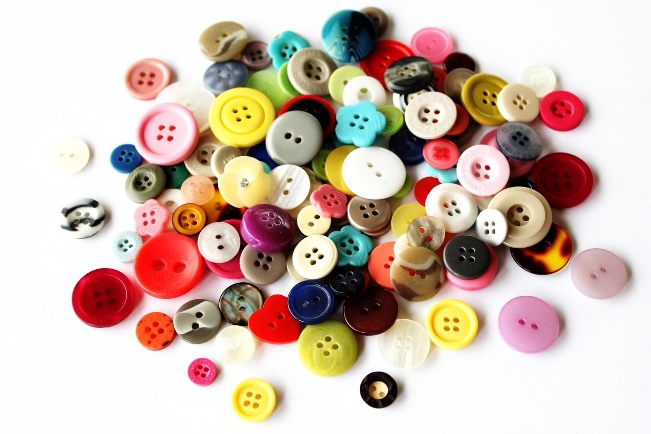 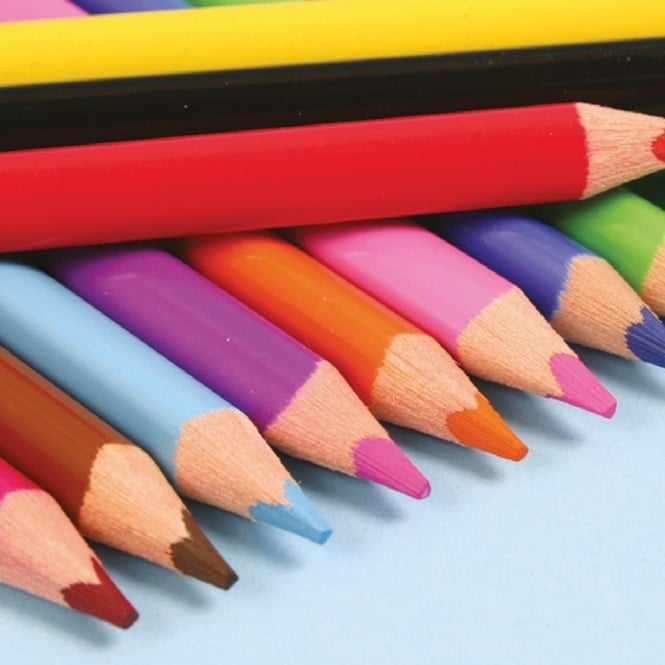 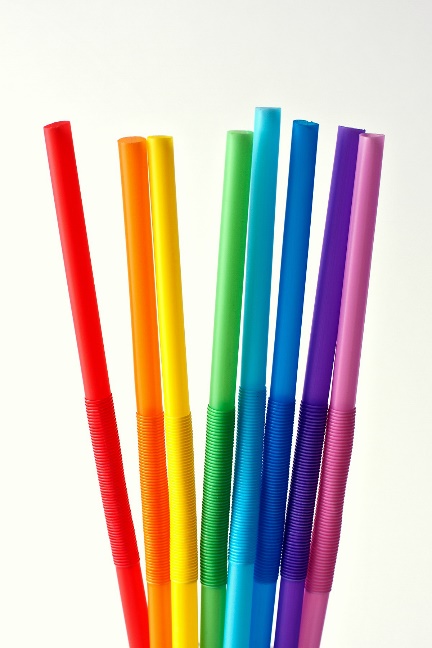 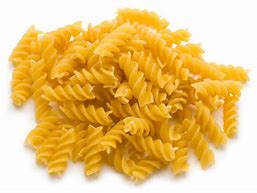 Remember to have two groups of the objects and when adding them together to find the total count each individual object 1:1. e.g. 2 + 4 =
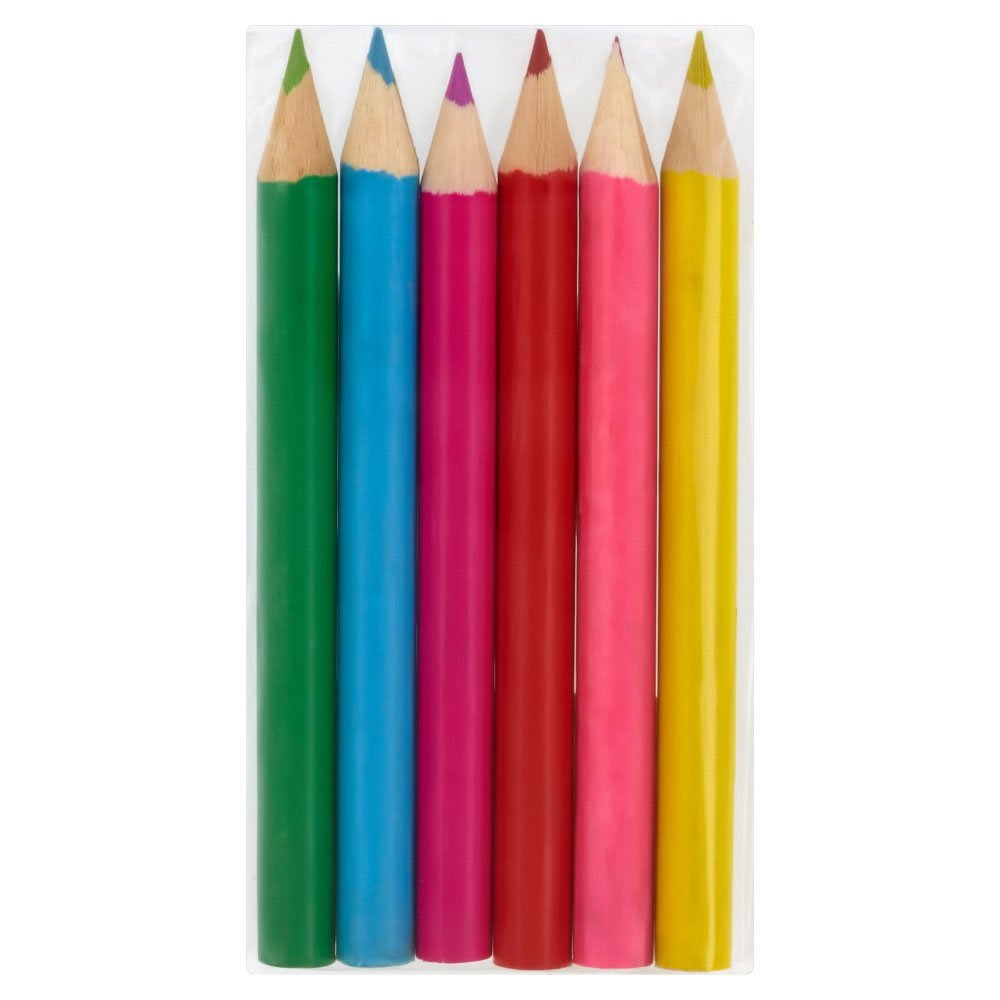 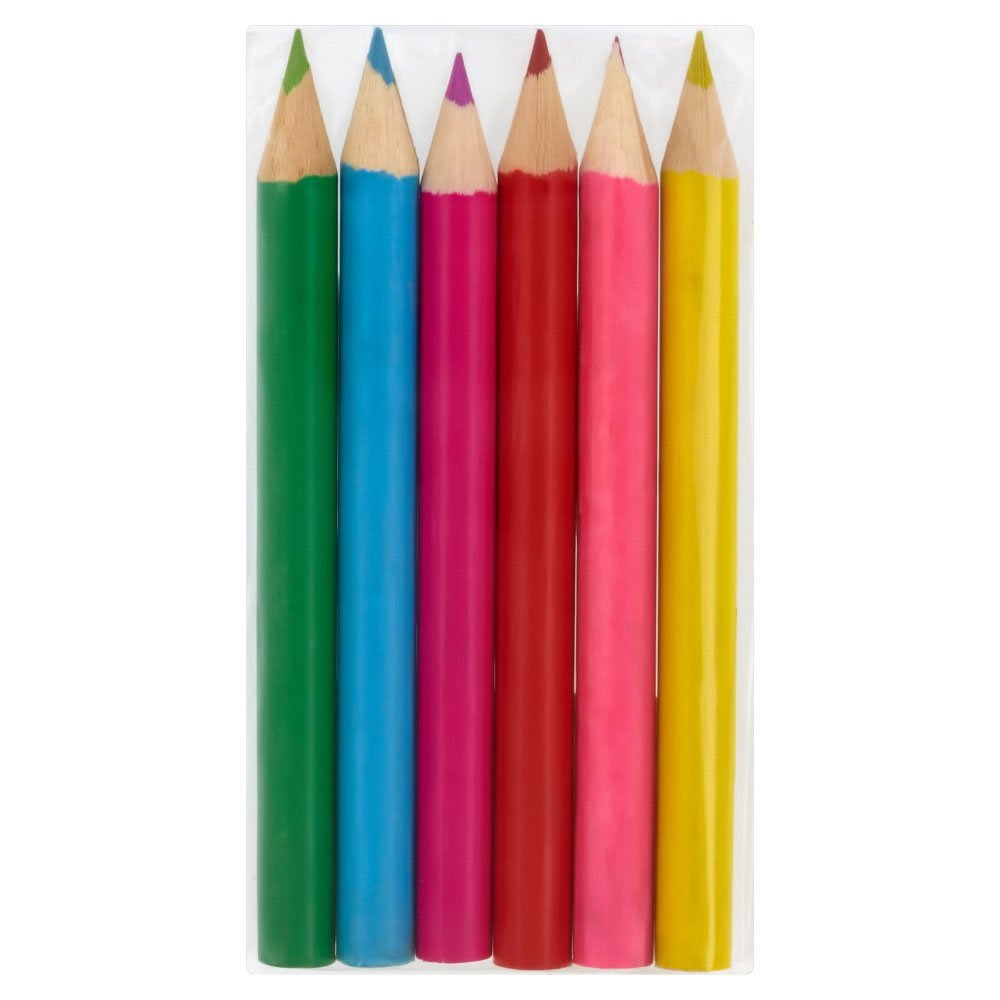 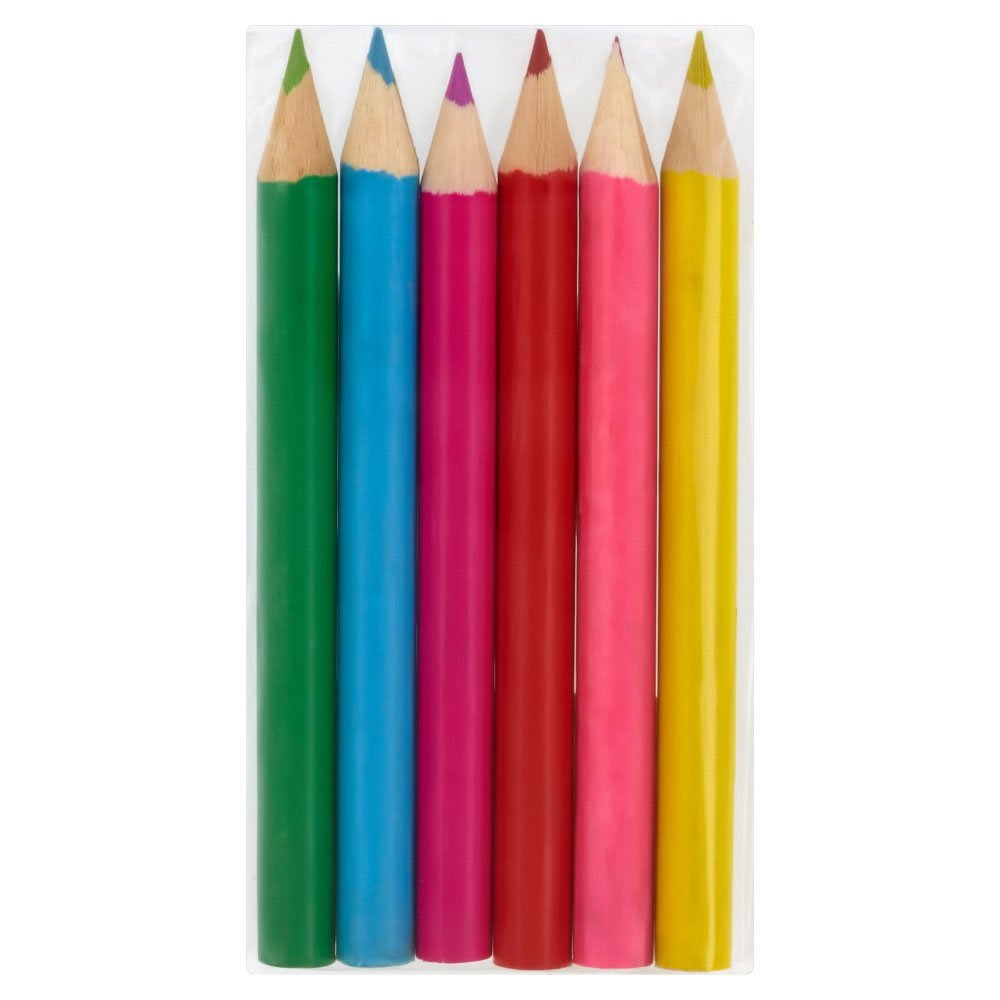 +
=